Geografinės J. Apučio „Keleivio novelių“ vietos
Sudarė Dovilė Gavelytė, 
Lietuvių filologijos IV kurso studentė
J. Apučio novelių rinkinyje „Keleivio novelės“ yra 123 vietų paminėjimai.
Jie vartojami 17-oje iš visų 22 rinkinio novelių (72,7 %).
Bent po vieną kartą paminėtos 70 skirtingų geografinių vietų.

Interaktyvaus žemėlapio su informacija apie kiekvieną paminėjimą nuoroda: 
https://vu-lt.maps.arcgis.com/apps/instant/portfolio/index.html?appid=63431664f1a94dc7a789c3f7fb4327fa
Dažniausiai J. Apučio minimi vietų pavadinimai
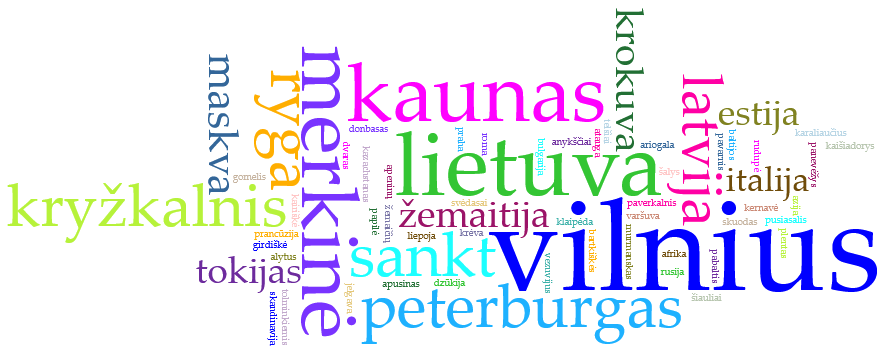 „Keleivio novelėse“ paminėtos Lietuvos vietos
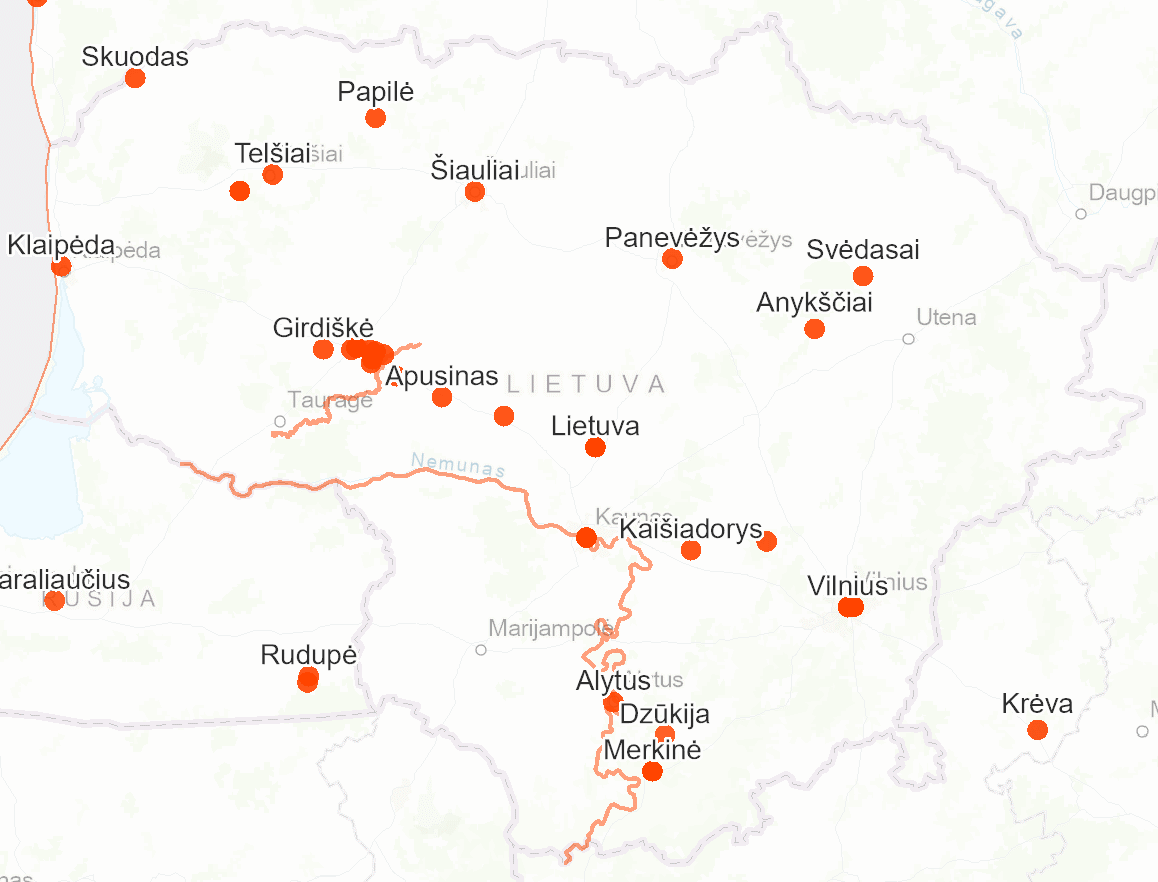 „Keleivio novelėse“ paminėtos vietos netoli Nemakščių miestelio
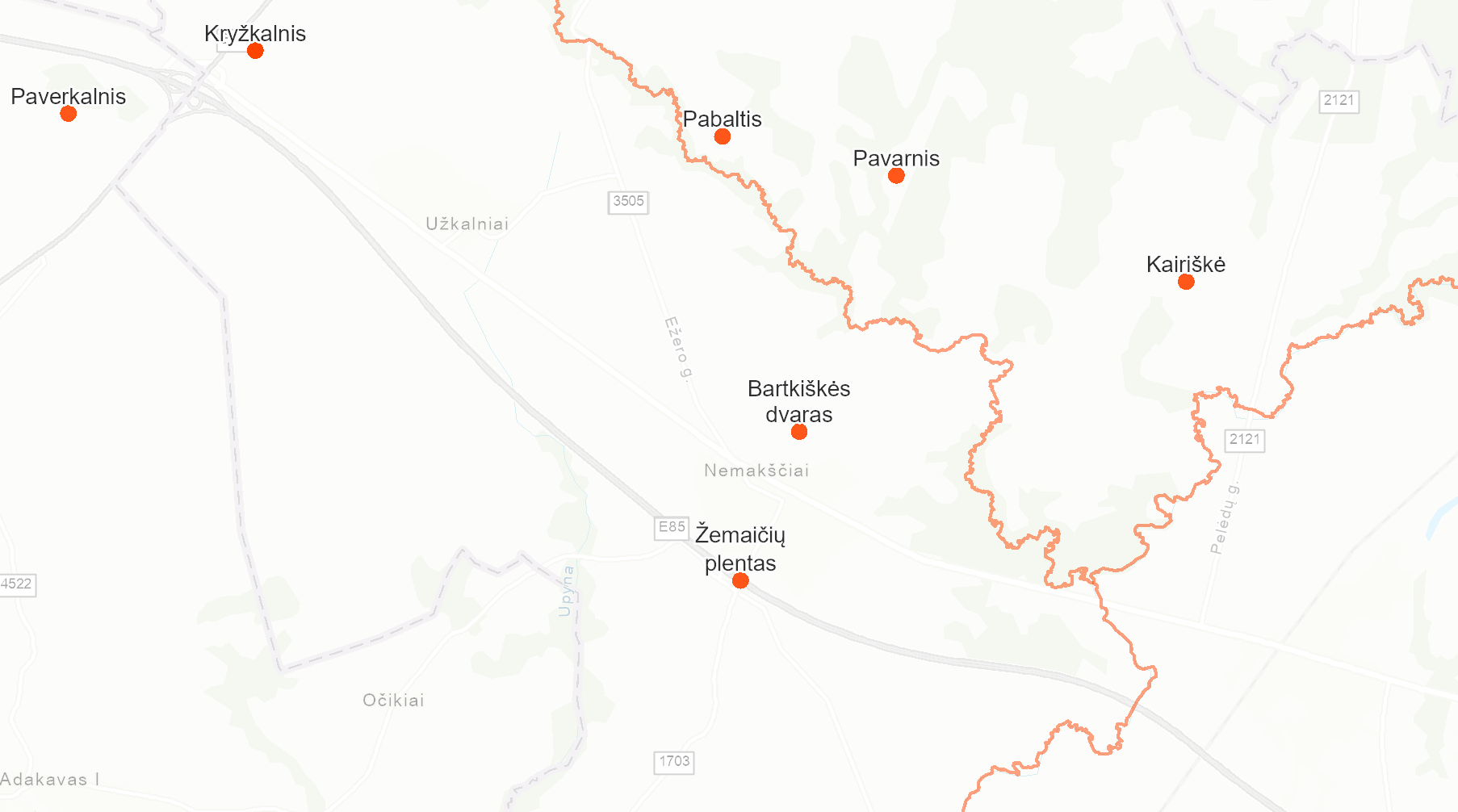 J. Aputis gimė 1936 m. birželio 8 d. Balčiuose, Nemakščių seniūnijoje (Raseinių rajonas).
„Keleivio novelėse“ paminėtos Europos vietos
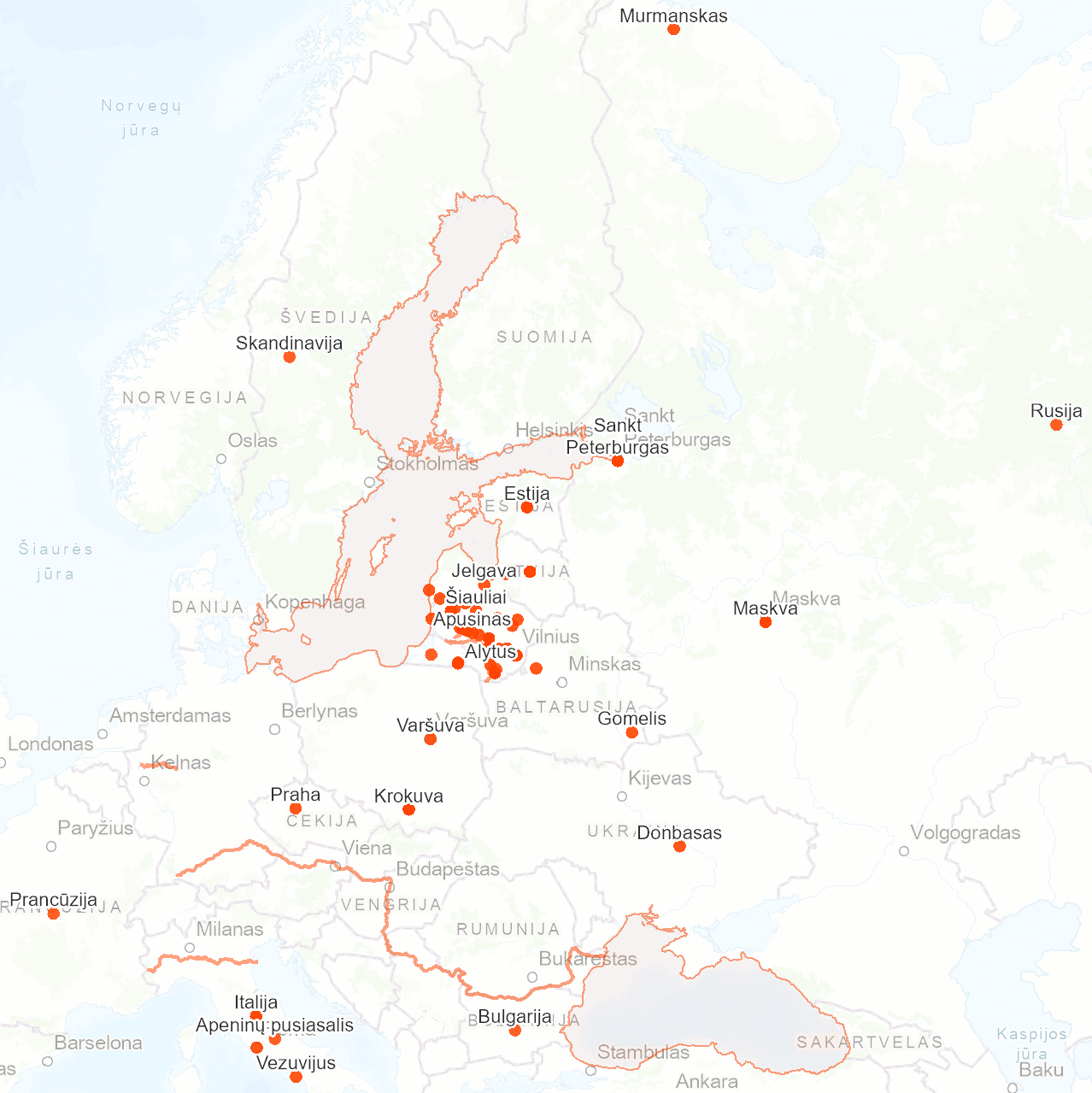 „Keleivio novelėse“ paminėtos pasaulio vietos
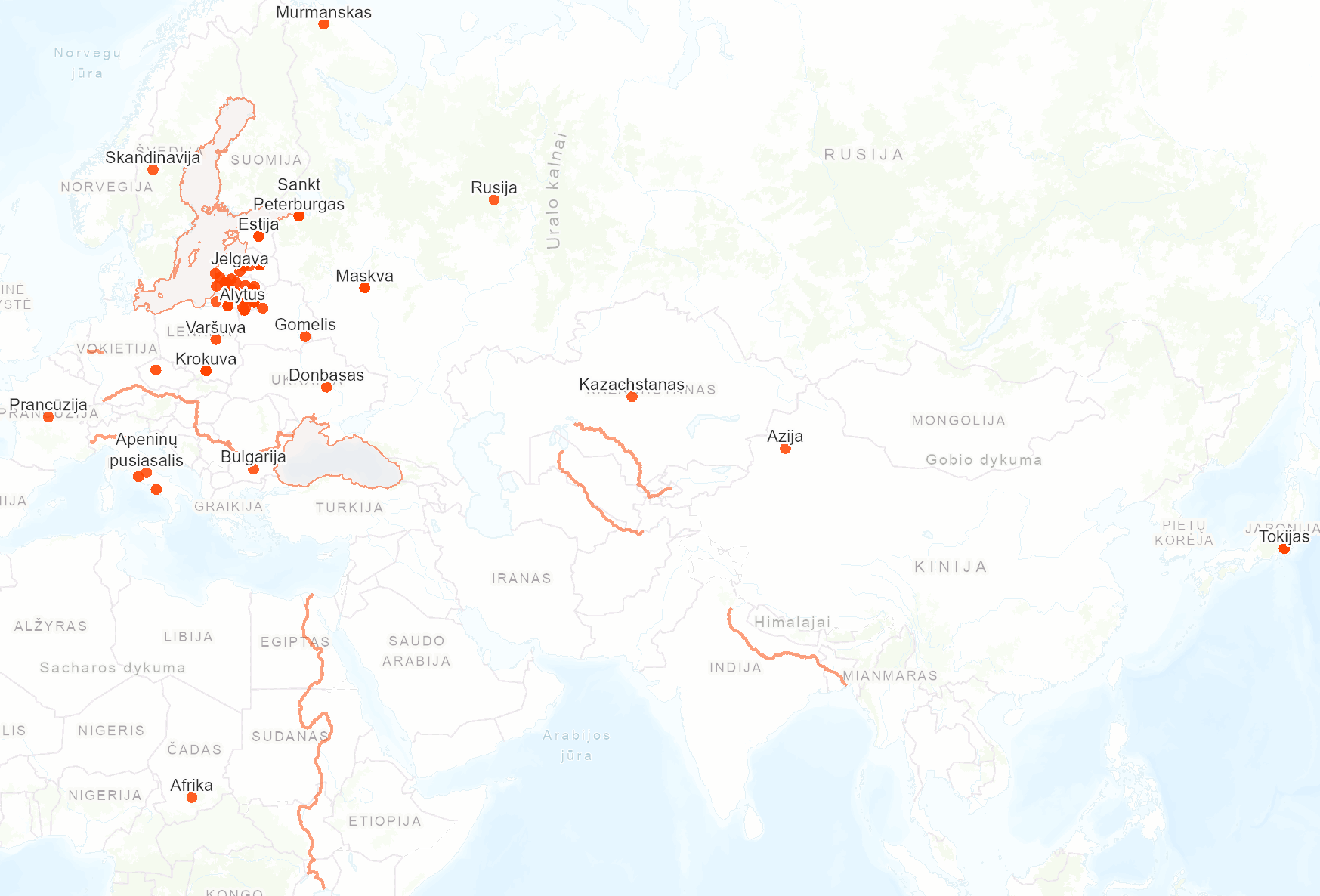 Vietų paminėjimai pagal dažnį
Daugiausia kartų paminėta:
Balčia (15 paminėjimų),
Vilnius (9),
Šešuvis (7),
Lietuva (5),
Kaunas (4),
Merkinė (4)
„Keleivio novelių“ Lietuvos vietos pagal paminėjimų dažnį
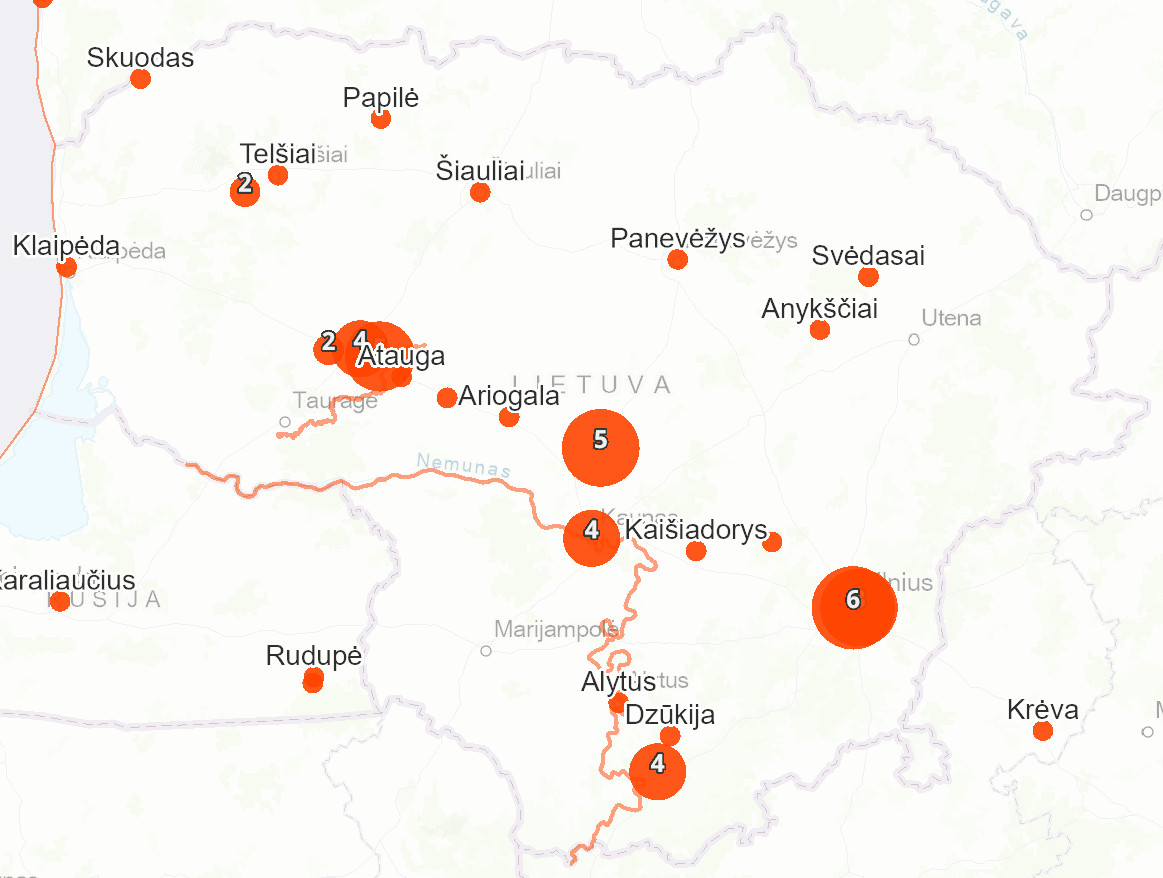 „Keleivio novelių“ Europos vietos pagal paminėjimų dažnį
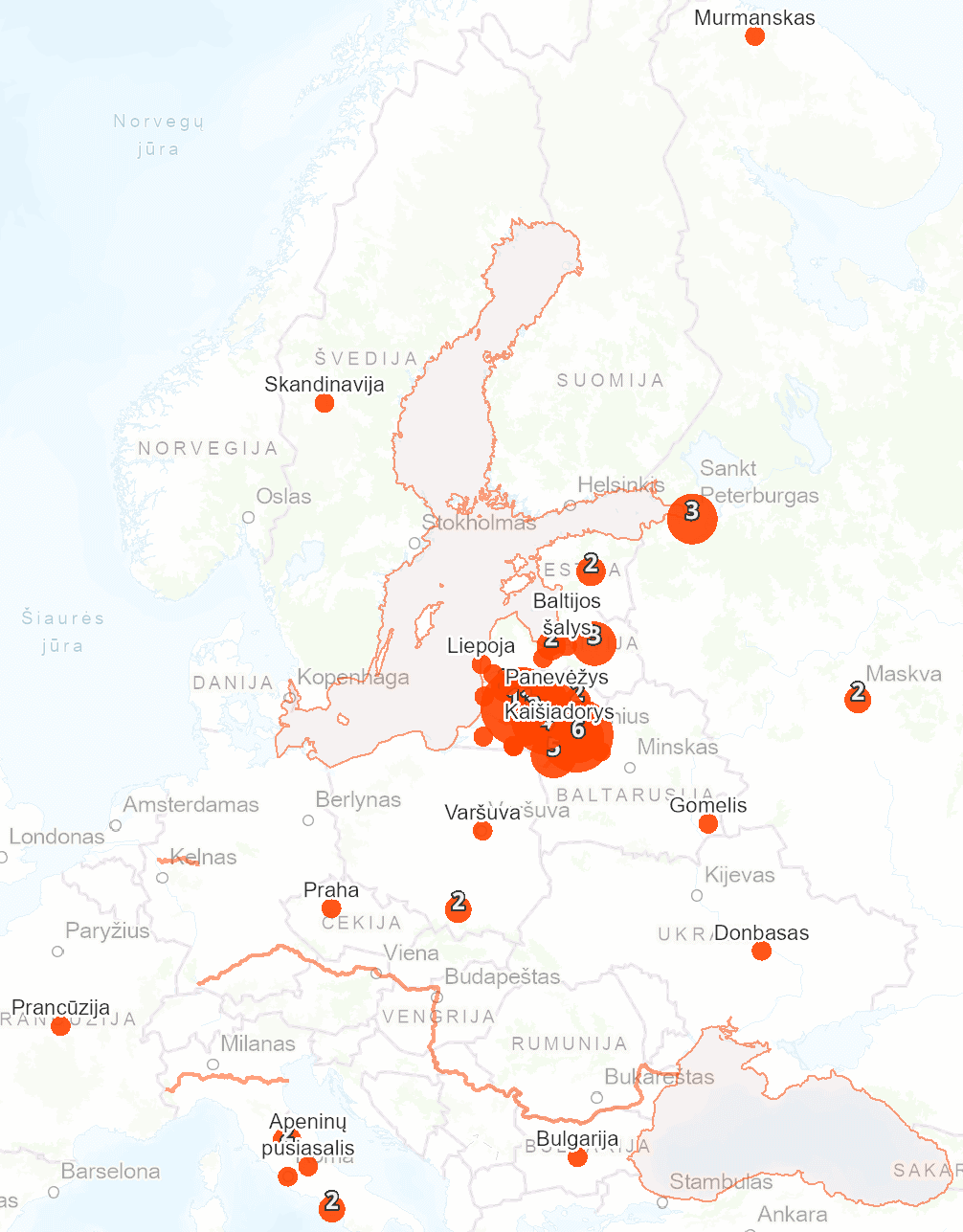 „Keleivio novelių“ pasaulio vietos pagal paminėjimų dažnį
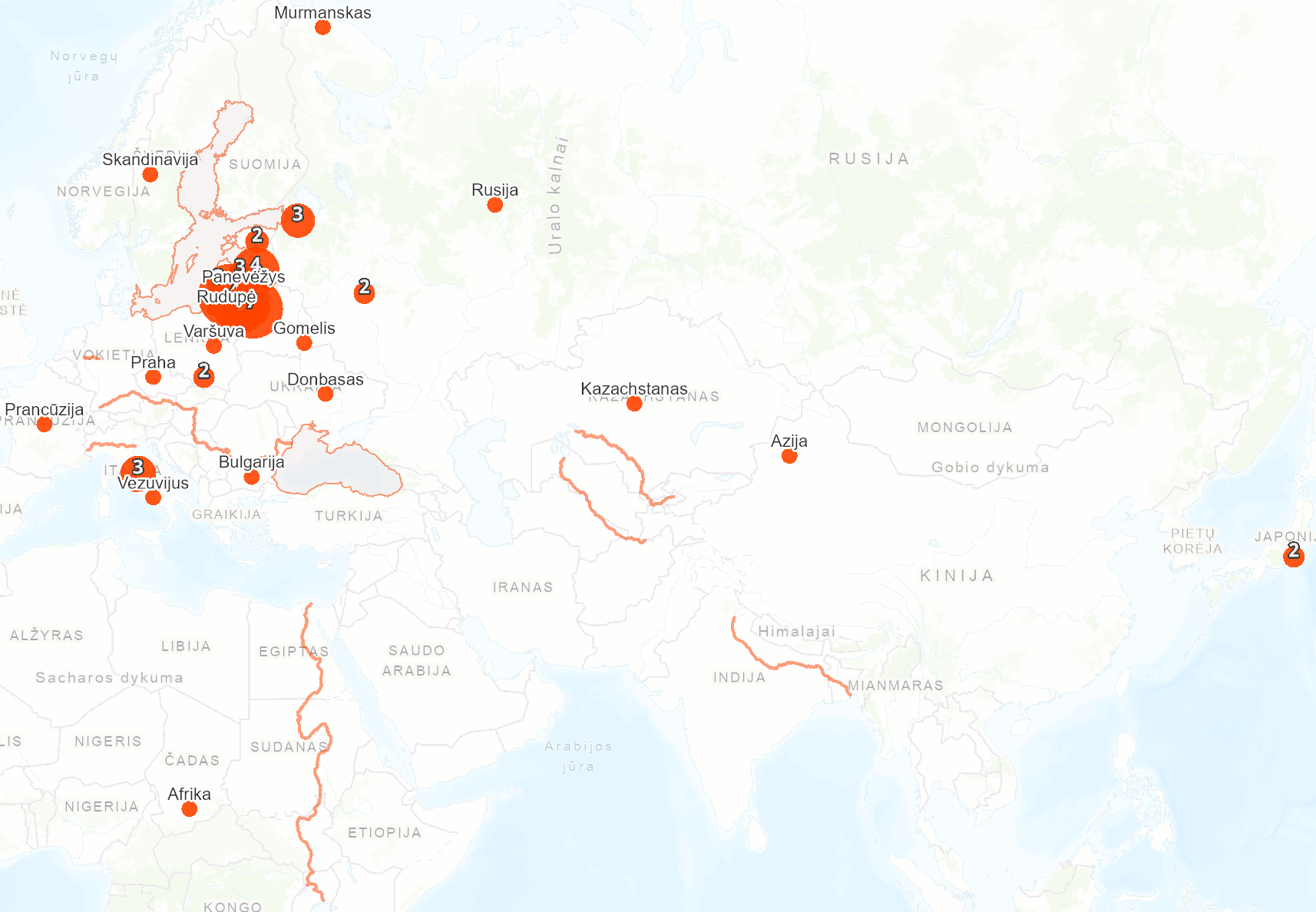 Vietų skirstymas pagal paminėjimo tipą
Žemėlapiuose išskirti trys vietų tipai: 
Veiksmo vietos.
Įsivaizduojamos vietos, su kuriomis veikėjai tiesiogiai nesąveikauja. Šios vietos apmąstomos kultūriniame kontekste arba paminėtos novelės pavadinime.
Didelį plotą apimančios teritorijos, pvz., Lietuva, Dzūkija ir kt.
„Keleivio novelių“ Lietuvos vietos, išskirtos pagal tipus
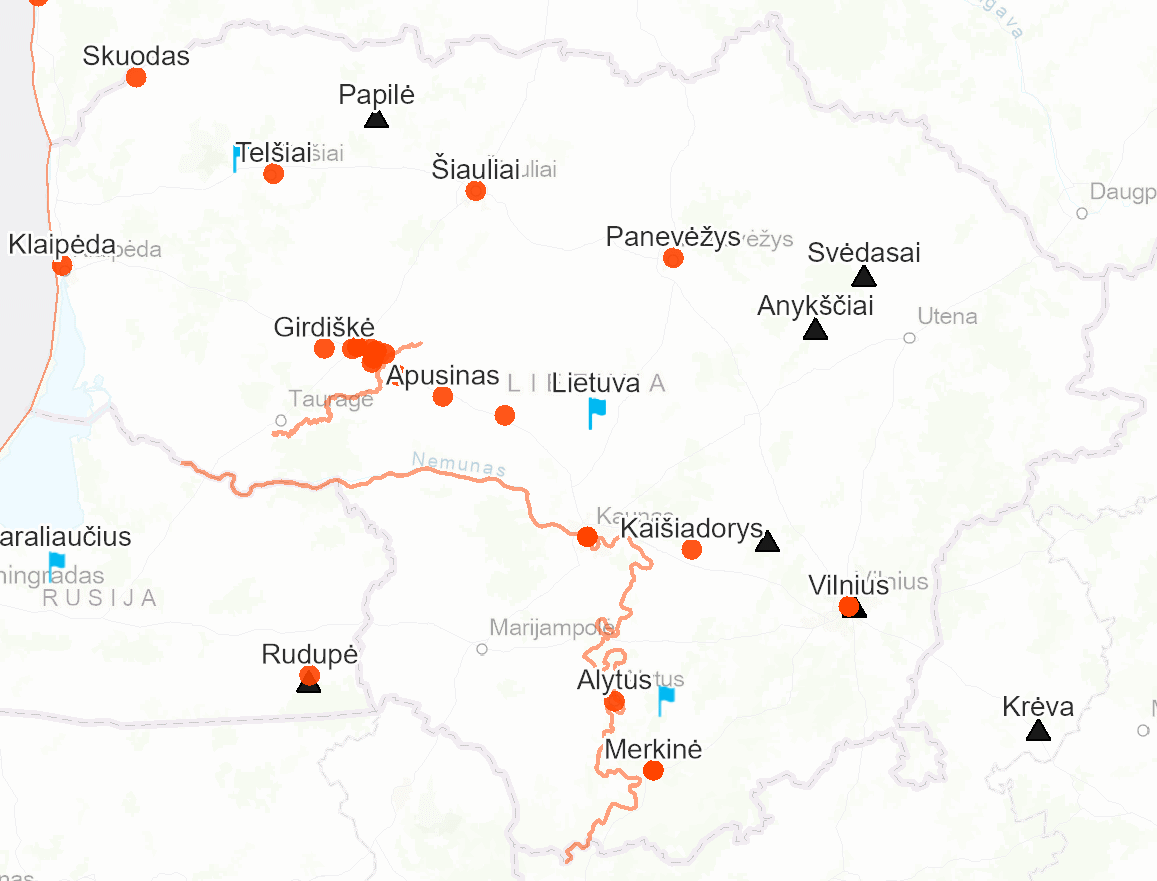 – veiksmo vietos
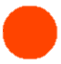 – įsivaizduojamos arba pavadinime
   paminėtos vietos
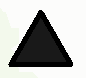 – paminėtos teritorijos
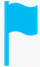 „Keleivio novelių“ Europos vietos, išskirtos pagal tipus
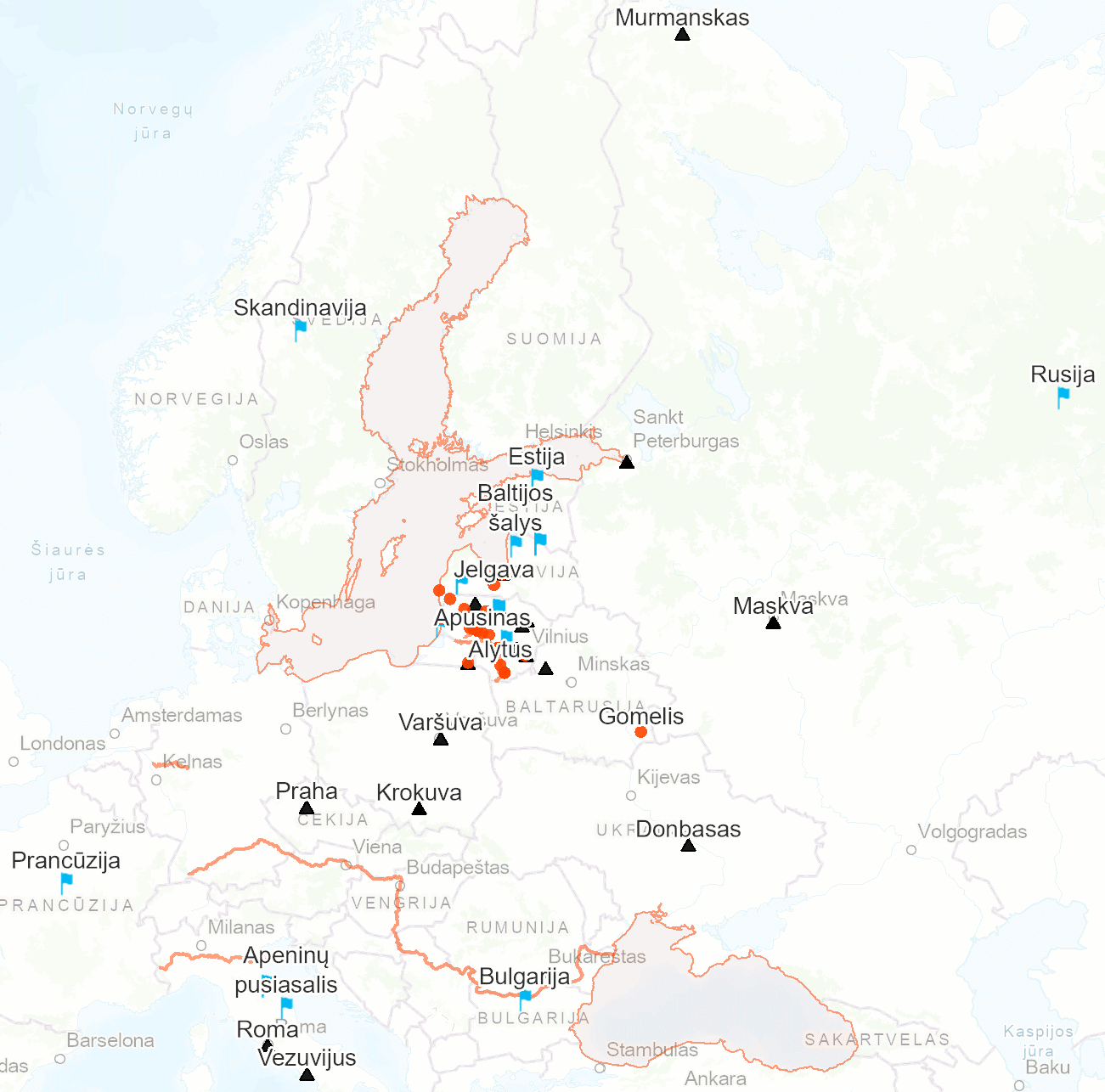 – veiksmo vietos
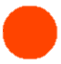 – įsivaizduojamos arba pavadinime
   paminėtos vietos
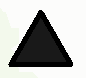 – paminėtos teritorijos
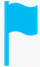 „Keleivio novelių“ pasaulio vietos, išskirtos pagal tipus
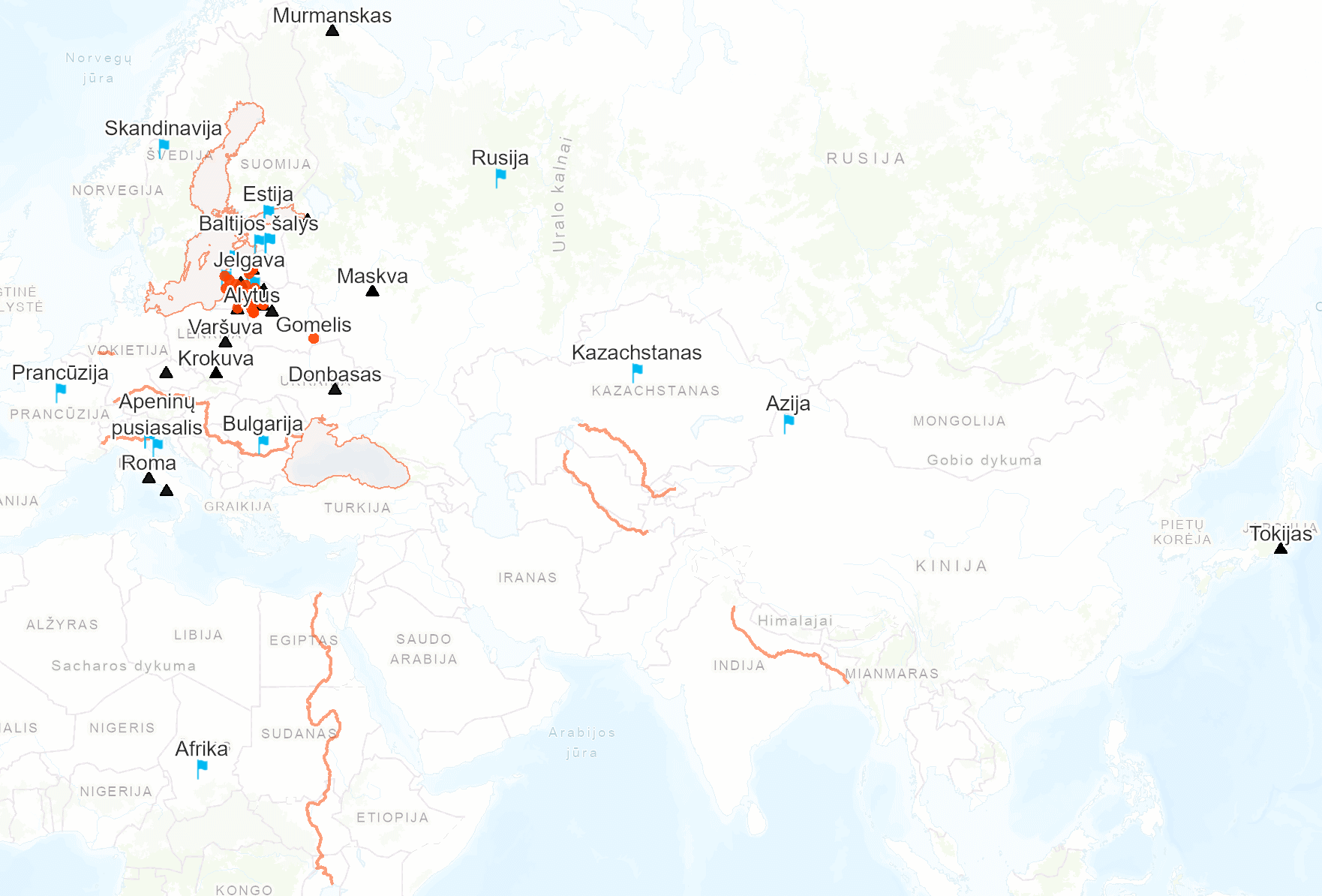 – veiksmo vietos
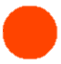 – įsivaizduojamos arba pavadinime
   paminėtos vietos
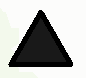 – paminėtos teritorijos
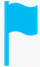